L’oral au cycle 3
Animation Circonscription Ronchin 7/12/2016
L’oral, un objet complexe
Langage
Oral
Parole
Langue
Tout le monde en parle
L’objet oral est difficile à appréhender 
alors même qu’il est partout.
Plan
Partie 1 : des éléments de cadrage 


Partie 2 : quel oral dans la classe? Quelles situations?


Partie 3 : principes pour une pédagogie de l’oral  au cycle 3. Les gestes professionnels communs.
Quelques éclairages théoriques
L’oral, acte langagier JAKOBSON: a modélisé l’acte de communication


L’oral, dans sa dimension sociale: les statuts des interlocuteurs influent sur la prise de parole, la nature du discours
L’oral, dans ses aspects linguistiques(cf travaux S. Plane)
Les marques spécifiques de l’oral spontané

Moins linéaire que l’écrit
Elliptique
Hésitations, reprises…
Adaptation du propos, correction, reformulation en direct
Le contenu des énoncés de l’oral spontané. Exemple:
E1 : ils  vont sortir et après ils  vont se faire tuer
M : ils vont se faire tuer s’ils sortent
E2 : parce que y a pas la maman eh ben, ils vont se faire tuer parce que il sortira et puis euh comme les bébés ça sait un peu rien ils sauront pas qu’on va les tuer donc eux ils sortiront comme ça et puis après les chasseurs, eh ben, ils vont les tuer
E3 : c’est pas des chasseurs
L’oral, du point de vue discursif: les grands genres oraux: raconter, expliquer, décrire, débattre…

Des oraux monogérés

Des oraux polygérés

D’ un oral spontané à un oral préparé
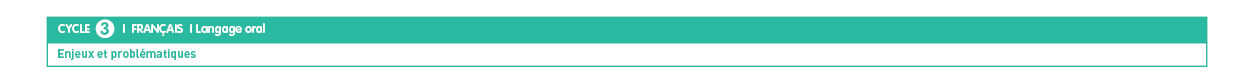 Les enjeux
Une demande sociale 




Une demande scolaire
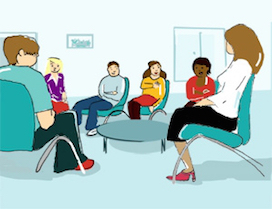 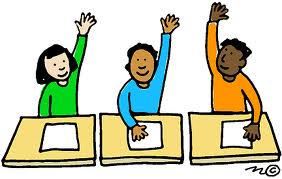 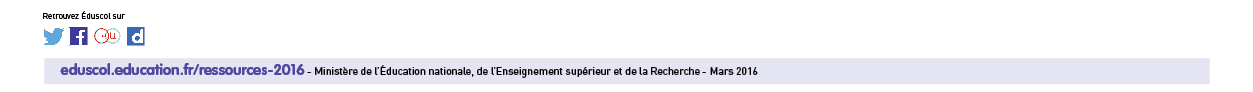 Les inégalités
L’oral marqueur social: l’oral est le  médium de la reconnaissance sociale ( J.F.HALTE)
Le langage, au cœur des inégalités

Rendre les attentes scolaires explicites

L’oral, pour apprendre à penser et comprendre (E. BAUTIER)
Les évolutions actuelles
Le socle commun 2015 : des objectifs ambitieux ... 

Domaine 1 : des langages pour communiquer
L’élève parle, communique, argumente à l’oral de façon claire et organisée ; il adapte son niveau de langue et son discours à la situation, il écoute et prend en compte ses interlocuteurs. Il emploie à l’écrit comme à l’oral un vocabulaire juste et précis.
 
Domaine 3 : la formation de la personne et du citoyen
L’élève résout les conflits sans agressivité, évite le recours à la violence grâce à sa maîtrise de moyens d’expression, de communication et d’argumentation.
10
ProgrammesComprendre et s'exprimer à l'oral
Comprendre et s'exprimer à l'oral 
Écouter pour comprendre un message oral, un propos, un discours, un texte lu.
Parler en prenant en compte son auditoire.
Participer à des échanges dans des situations diversifiées.
Adopter une attitude critique par rapport au langage produit.
Les attendus : fin de cycle
Écouter un récit et manifester sa compréhension en répondant à des questions sans se reporter au texte.
Dire de mémoire un texte à haute voix.
Réaliser une courte présentation orale en prenant appui sur des notes ou sur diaporama ou autre outil numérique.
Interagir de façon constructive avec d'autres élèves dans un groupe pour confronter des réactions ou des points de vue.
Programmes: points forts
Place de l’oral: 
importance des échanges entre élèves 
l’oral: objet d’enseignement spécifique: activités inscrites à l’emploi du temps, dans le cahier-journal, traces dans les productions d’élèves. 
- des séances d’entraînement aux «  conduites discursives » en lien avec les domaines
Place de l’écoute et de la compréhension orale
Fréquence
Dans toutes les disciplines
Apprentissage explicite et continu: question de l’articulation école/collège
Réception: compréhension/écoute


Production


Distanciation/Amélioration
L’oral dans la classe
Partie 2
Trois grandes entrées ( cf ressources eduscol)
Entrée 2: une situation
Oral en sciences: films ressources Eduscol
Film 1
Film 2
Ecouter
Restituer un texte entendu. Cf ressources Eduscol
L’oral à apprendre
Apprendre, s’entraîner aux conduites discursives
S’appuyer sur les « genres oraux »
[Speaker Notes: Outil d’aide pour programmer les activités]
Une séquence : Apprendre à débattre: dossier MDL 59
Les stratégies argumentatives ( Mme Picques/cf dossier débat; groupe MDL 59)
L’affirmation : j’en suis sûr, je suis l’homme ou la femme de la situation (argument d’autorité), appui sur des faits, chiffres, photos…( dans le petit Quotidien, il est écrit que….)
Les paroles rapportées : comme le dit mon père….
Addition : en plus/de plus. Pour compléter/ On peut dire, ajouter
La réfutation : mais, par contre, je  ne suis pas d’accord, pas du tout… 
L’atténuation : pas tout à fait, presque
Le recours à l’exemple , l’analogie : c’est comme dans…
Cause/conséquence : parce que. En fait. ; si….alors → vers la démonstration par la preuve : ce sera au collège ( cycle 4)
Des aides
Analyse du débat


Outils linguistiques
Débattre pour apprendre
Débats citoyens ( le débat réglé)

Débats ancrés dans les disciplines:
-en littérature:
→ débat de compréhension: délibératif
→ débat interprétatif: ouvre à différents possibles
La question des lanceurs de débat et des relances ( doivent être centrées sur le savoir en jeu)
Lanceur: le chat botté est-il un héros? 

Relances possibles: autour du savoir en jeu:
Les héros sont-ils toujours «  positifs »? 
Etre un héros dans la  littérature et dans la vie, est-ce la même chose?
Intervenir
Avant le débat: nourrir les connaissances

Début de séance: l’écrit pour  préparer ses arguments

Pour faire avancer le débat: progresser dans le savoir en jeu
Le débat: situation très riche pour répondre aux attentesCompétences travaillées
Savoir exprimer un point de vue
Savoir le justifier, l’argumenter par des faits
Savoir réfuter
Savoir changer d’avis
Savoir prendre en compte l’avis des autres
Savoir trancher ( tout ne se vaut pas)
Savoir utiliser des unités linguistiques spécifiques de l’argumentation
Savoir se distancier
Développer un regard réflexif sur  la pratique du débat
En comprendre les enjeux citoyens
Des fiches-ressources ( mission MDL 59)
Le débat

Le compte-rendu

L’exposé
D’autres situations
La web radio

Les mini-conférences scientifiques
Partie 3
Les gestes professionnels
Choisir et tisser:

des postures de contrôle
des postures d’accompagnement  
des postures d’enseignement  
des postures de lâcher-prise
Les gestes professionnels
Clarifier les attentes avec les élèves
Poser les différents enjeux de l’oral

Interventions:
pour faire préciser, faire circuler la parole, inciter à compléter un propos, recentrer sur le sujet
reformulation simple ( correction), expansée ( enrichissement)
Savoir se mettre en  posture d’écoute
Laisser le temps pour faire produire des énoncés de plus en précis et organisés: vers le parler en continu
Organiser la classe pour qu’il y ait échanges entre élèves
Jouer sur la variable: seul/à plusieurs ( co-élaboration)
Nourrir les élèves avant et pendant le débat: connaissances sur le sujet
Programmer sur le cycle
Activités rituelles de communication: faire partager un savoir, une expérience qui  peut servir aux autres; les conseils d’élèves…, messages pour régler les conflits…
Activités pour apprendre un genre oral : raconter, décrire, expliquer, débattre
Dans la séance  disciplinaire, l’oral pour apprendre: l’objectif langagier : lexique/syntaxe
Activités de mise en voix
Indicateurs  de progressivité
Longueur des énoncés produits : vers le parler en continu
Produire des discours de plus en  plus complexes : les élèves produisent des propos oraux organisés dès le CM1 et le CM2,des présentations orales plus formalisées en classe de sixième. 
Ecouter des messages et discours de plus en plus longs et complexes
Les éléments de la situation (familiarité du contexte, nature et présence des interlocuteurs connus, moins  connus, autre âge ...) 
Les modalités pédagogiques (de l’étayage vers l’autonomie) seul/à plusieurs.
Evaluer
En écoutant
A certains moments, en enregistrant
En associant les élèves ( construction de critères)
3 types de critères
En lien avec le genre oral: ex: raconter: les informations sont dans l’ordre, présence de connecteurs variés
En lien avec la langue: mobilise un vocabulaire adéquat, varié
En lien avec l’aspect communication: écoute/ prend la parole/ compléter un propos, rester dans le sujet
Des ressourcesDocuments d’accompagnement des programmes
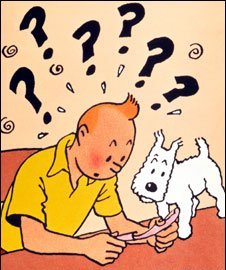 Des aides à la conception et à la mise en œuvre des enseignements
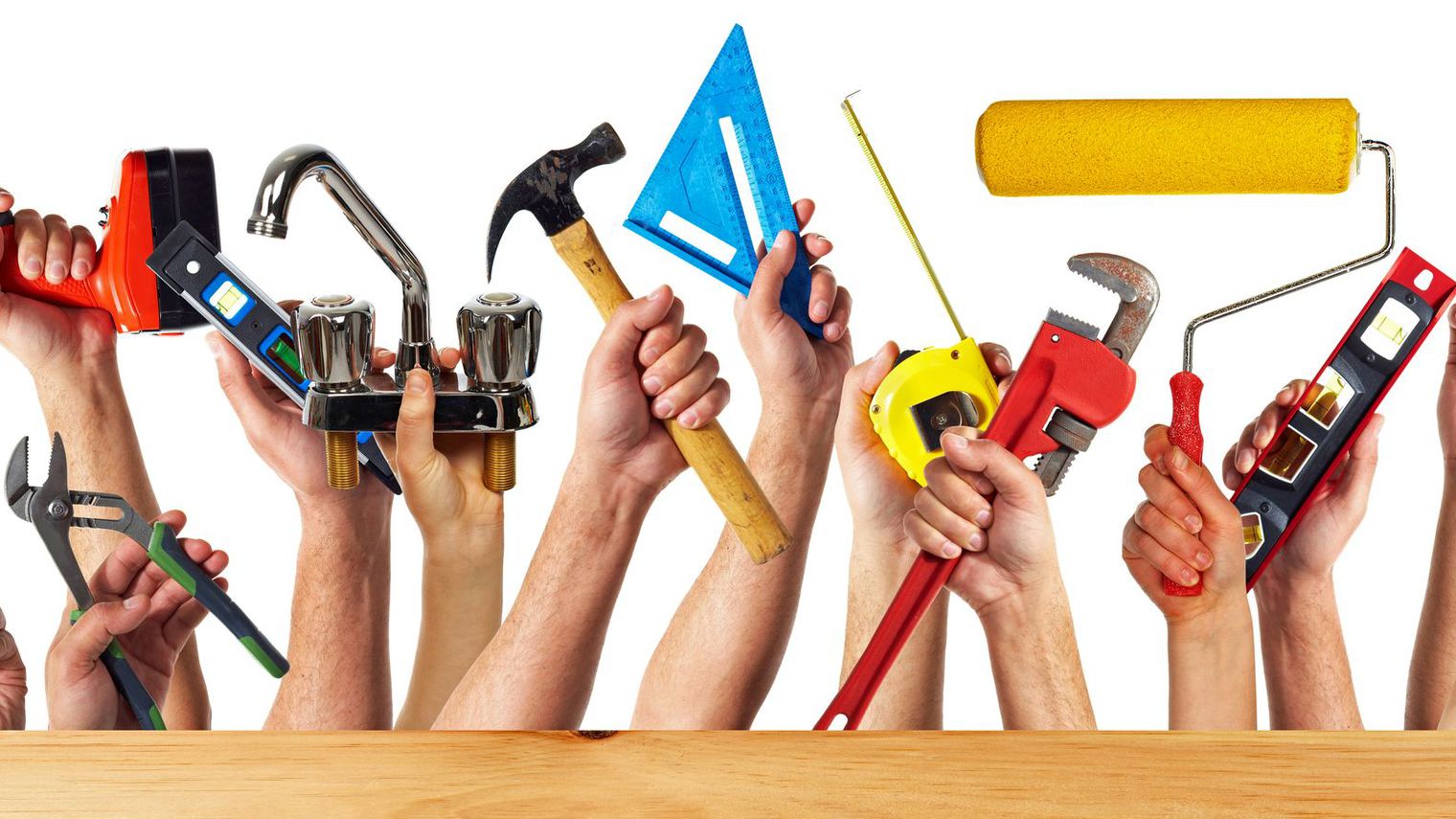 Des outils
39
Des ressources
Comment enseigner l’oral à l’école primaire, coordonné par Sylvie Plane et Claudine Garcia-Debanc ; INRP. HATIER pédagogie 2004, Pages 97/98
Dossier débat MDL 59 sur site dsden 59